Recitation 10: Malloc Lab
[Speaker Notes: This recitation has fewer questions. Get to the GDB part 1 without spending too long quizzing people on the previous slides.]
What’s malloc?
A function to allocate memory during runtime (dynamic memory allocation).
More useful when the size or number of allocations is unknown until runtime (e.g. data structures)

There’s a segment of memory addresses reserved almost exclusively for malloc to use.
Your code directly manipulates the bytes of memory in this section.
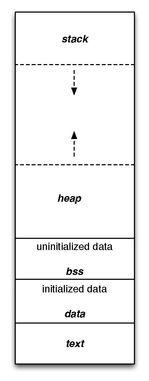 Outline
Concept
How to choose blocks
Metadata
Debugging / GDB Exercises
Malloc Internals
The heap consists of blocks of memory
(heap)
free
malloc’d
free
free
malloc’d
malloc’d
malloc’d
Concept
Really, malloc only does three things:

Organize all blocks and store information about them in a structured way.
Using the structure made in 1), choose an appropriate location to allocate new memory.
Update the structure made in 1) when the user frees a block of memory.

This process occurs even for a complicated algorithm like segregated lists.
Concept (Implicit list)
Organize all blocks and store information about them in a structured way.
(heap)
free (size = 25)
malloc’d (size = 7)
free (size = 8)
f(3)
m(4)
m(5)
m(3)
Concept (Implicit list)
Using the structure made in 1), choose an appropriate location to allocate new memory.
(heap)
(heap)
free (size = 25)
free (size = 25)
malloc(8)
malloc’d (size = 7)
malloc’d (size = 7)
free (size = 8)
malloc’d (size = 8)
f(3)
f(3)
m(4)
m(4)
m(5)
m(5)
m(3)
m(3)
Concept (Implicit list)
Update the structure made in 1) when the user frees a block of memory.
(heap)
(heap)
free (size = 25)
free (size = 25)
free(that block)
malloc’d (size = 7)
malloc’d (size = 7)
malloc’d (size = 8)
malloc’d (size = 8)
free (size = 8)
f(3)
m(4)
m(4)
m(5)
m(3)
m(3)
Goals
Run as fast as possible
Waste as little memory as possible
Seemingly conflicting goals, but with cleverness you can do very well in both areas.

The simplest implementation is the implicit list.mm-baseline uses this method.
Unfortunately…
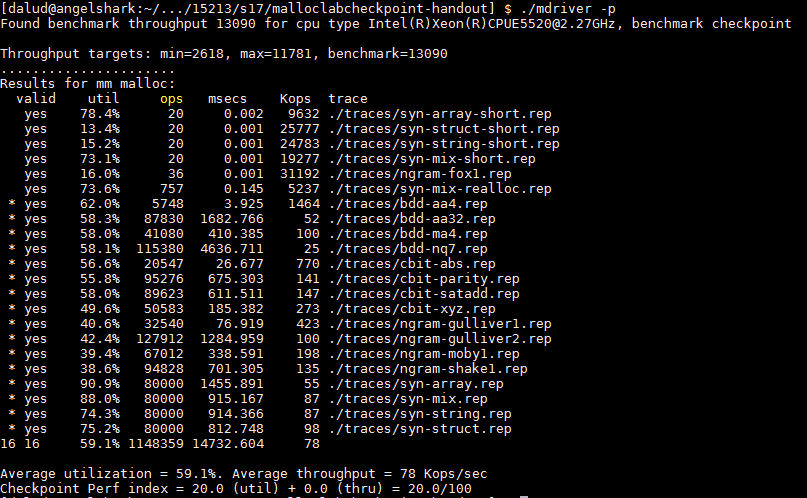 In case you didn’t preview
Allocation methods, in a nutshell

Implicit list: A list is implicitly formed by jumping between blocks, using knowledge about their sizes.

Explicit list: Free blocks explicitly point to other blocks, like in a linked list.
Understanding explicit list requires understanding implicit list

Segregated list: Multiple linked lists, each containing blocks in a certain range of sizes.
Understanding segregated lists requires understanding explicit list
Choices
What kind of implementation to use?
Implicit list, explicit list, segregated lists, binary tree methods …etc
Can use specialized strategies depending on the size of allocations
Adaptive algorithms are fine, though not necessary to get 100%.
But please, don’t directly test for which trace file is running.

What fit algorithm to use?
Best fit: choose the smallest block that is big enough to fit the requested allocation size
First fit / next fit: search linearly starting from some location, and pick the first block that fits.
Which one’s faster, and which one uses less memory?

This lab has many more ways to get an A+ than, say, Cache lab part 2
Finding a Best Block
Suppose you have implemented the explicit list approach
You were using best fit with explicit lists

You experiment with using segregated lists instead.Still using best fits.
Will your memory utilization score improve?Note: you don’t have to implement seglists and run mdriver to answer this. That’s, uh, hard to do within one recitation session.

What other advantages does segregated lists provide?
Losing memory because of the way you choose your free blocks is called external fragmentation.
Metadata
All blocks need to store some data about themselves in order for malloc to keep track of them (e.g. headers)
This takes memory too…
Losing memory for this reason is called internal fragmentation.
What data might a block need?
Does it depend on the malloc implementation you use?
Is it different between free and allocated blocks?
Can we use the extra space in free blocks?
Or do we have to leave the space alone?
How can we overlap two different types of data at the same location?
[Speaker Notes: Yes, yes, yes (can use the space)
Unions!  (See textbook)]
Hey, your malloc worked! GJ.
Setting up the blocks, metadata, lists… etc (500 LoC)
+  Finding and allocating the right blocks (500 LoC)
+  Updating your heap structure when you free (500 LoC) =
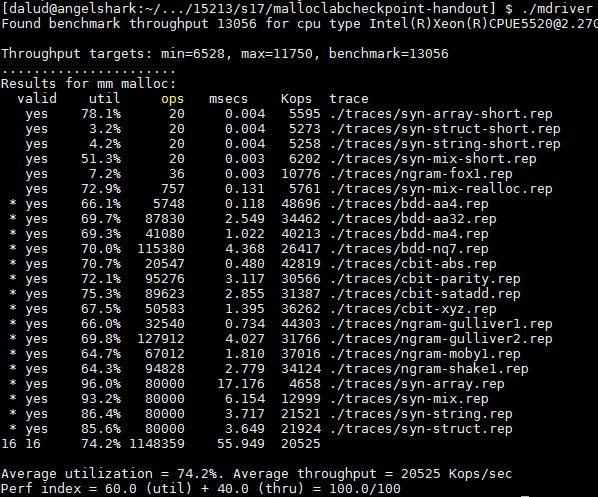 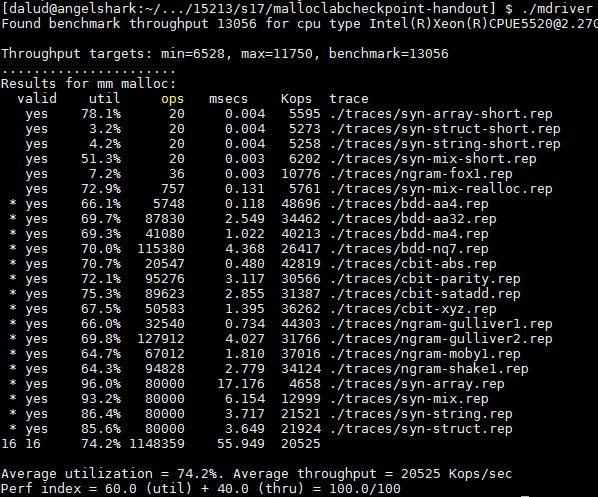 Nope. Have fun debugging your code!
Setting up the blocks, metadata, lists… etc (500 LoC)
+  Finding and allocating the right blocks (500 LoC)
+  Updating your heap structure when you free (500 LoC)
+ One bug, somewhere lost in those 1500 LoC =
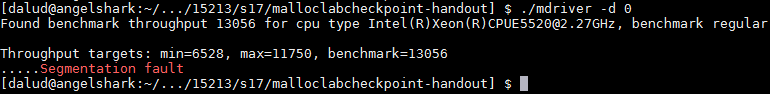 GDB Practice
Using GDB well in malloclab can save you HOURS* of debugging time
Average 20 hours using GDB for “B” on malloclab
Average 23 hours not using GDB for “B” on malloclab

Form pairs
Login to a shark machine
wget http://www.cs.cmu.edu/~213/activities/rec11.tar
tar xf rec11.tar
cd rec11
make
Two buggy mdrivers
*Average time is based on Summer 2016 survey results
First things first
Try running $ make 
If you look closely, our code compiles your malloc implementation with the -O3 flag.
This is an optimization flag. -O3 makes your code run as efficiently as the compiler can manage, but also makes it horrible for debugging (almost everything is “optimized out”).
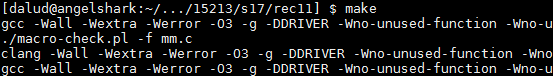 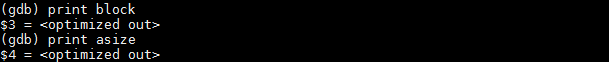 Debugging mdriver
$ gdb --args ./mdriver -c traces/syn-mix-short.rep 
(gdb) run
(gdb) backtrace
(gdb) list
Optional: Type Ctrl-X Ctrl-A to see the source code. Don’t linger there for long, since this visual mode is buggy. Type that key combination again to go back to console mode.

1) What function is listed on the top of backtrace? 
2) What line of code crashed?
3) How did that line cause the crash?
Debugging mdriver
(gdb) x /10gx block
Shows the memory contents within the block
In particular, look for the header.
Remember the output from (gdb) bt?
(gdb) frame 1
Jumps to the function one level down the call stack (aka the function that called write_footer)
Ctrl-X, Ctrl-A again if you want to see visuals
What was the caller function? What is its purpose?
Was it writing to block or block_next when it crashed?
Thought process while debugging
write_footer crashed because it got the wrong address for the footer…
The address was wrong because the header of the block was some garbage value
Since write_footer uses get_size(block) after all
But why in the world does the header contain garbage??
The crash happened in place, which basically splits a free block into two and uses the first one to store things.
Hm, block_next would be the new block created after the split? The one on the right?
The header would be in the middle of the original free block actually. Wait, but I wrote a new header before I wrote the footer! 
Right? …Oh, I didn’t. Darn.
Heap consistency checker
mm-2.c activates debug mode, and so mm_checkheap runs at the beginning and end of many of its functions.





The next bug will be a total nightmare to find without this heap consistency checker*.
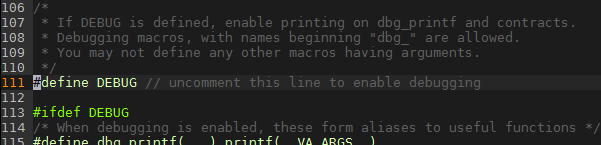 *Even though the checker in mm-2.c is short and buggy
Now you try debugging this
$ gdb --args ./mdriver-2 -c traces/syn-array-short.rep 

mm_checkheap will fail. What reason does it cite?
Where’s the footer? Use x  /gx and some arithmetic

Track changes in the header and the footer:
(gdb) watch *[header address]
(gdb) watch *[footer address]

When does the footer’s value turn inconsistent? What function was running at the time? Which part of that function was wrong? Use backtrace and frame.
[Speaker Notes: This problem is tricky.




Coalesce returns the wrong block in case 3.]
MallocLab Checkpoint
Due Thursday

Checkpoint should take a bit less than half of the time

Read the writeup. Slowly. Carefully.

Use GDB

Ask us for debugging help
Only after you implement mm_checkheap though
Appendix: Advanced GDB Usage
backtrace: Shows the call stack
frame: Lets you go to one of the levels in the call stack
list: Shows source code
print <expression>:
Runs any valid C command, even something with side effects like mm_malloc(10) or mm_checkheap(1337)
watch <expression>:
Breaks when the value of the expression changes
break <function / line> if <expression>:
Only stops execution when the expression holds true
Ctrl-X Ctrl-A for visualization
Appendix: Building O0
Edit the file named Makefile and make it use -O0




Then run $ make –B
Alternative:	$ make clean  $ make
Just running make won’t work because it’ll say nothing new needs to be compiled. So we force it to recompile.
Remember to set it back to –O3 when you’re done to test throughput, since -O0 makes your code much slower.
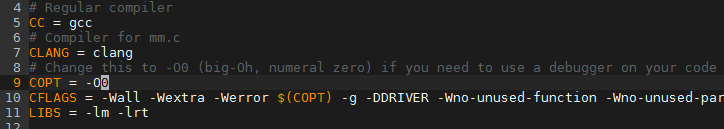